Your logo here
Understanding the NCC
NCC Tutor
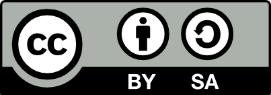 © Commonwealth of Australia and the States and Territories of Australia 2022, published by the Australian Building Codes Board.
[Speaker Notes: Slide progression
The slide has a plain background and presentation title only, which provides something other than a blank screen for the time during which participants are entering the room or getting cameras and audio set up. 

When you are ready to begin, click once to progress to the next slide which contains an animated intro to the module. 

Facilitator notes
Add your organisation’s logo to this screen.

Copyright
© Commonwealth of Australia and the States and Territories of Australia 2022, published by the Australian Building Codes Board.

All material in this publication is licensed under a Creative Commons Attribution-ShareAlike 4.0 International Licence, with the exception of:
the Commonwealth Coat of Arms;
any logos;
any third party material; 
any trademarks; and 
any images or photographs.

 
 Creative Commons Attribution-ShareAlike 4.0 International Licence is a standard form licence agreement that allows you to copy, redistribute, remix, transform and build upon the material. You must attribute the work and license the derivative works under the same terms. A summary of the licence terms is available from https://creativecommons.org/licenses/by-sa/4.0/.
 
Enquiries about this publication can be sent to: 
 
Australian Building Codes Board GPO Box 2013CANBERRA ACT 2601 Phone: 1300 134 631 Email: ncc@abcb.gov.au www.abcb.gov.au
 
Attribution
Use of all or part of this publication must include the following attribution: 
 
© Commonwealth of Australia and the States and Territories 2022, published by the Australian Building Codes Board. 
 
Disclaimer
By accessing or using this publication, you agree to the following:
 
While care has been taken in the preparation of this publication, it may not be complete or up-to-date.  You can ensure that you are using a complete and up-to-date version by checking the Australian Building Codes Board website (www.abcb.gov.au).   
 
The Australian Building Codes Board, the Commonwealth of Australia and States and Territories of Australia do not accept any liability, including liability for negligence, for any loss (howsoever caused), damage, injury, expense or cost incurred by any person as a result of accessing, using or relying upon this publication, to the maximum extent permitted by law. No representation or warranty is made or given as to the currency, accuracy, reliability, merchantability, fitness for any purpose or completeness of this publication or any information which may appear on any linked websites, or in other linked information sources, and all such representations and warranties are excluded to the extent permitted by law. 
 
This publication is not legal or professional advice. Persons rely upon this publication entirely at their own risk and must take responsibility for assessing the relevance and accuracy of the information in relation to their particular circumstances.]
Understanding the NCC
[Speaker Notes: Slide progression
The slide has a short animated introduction to the module. The aim of the animation is to get the participants’ attention at the start of the module.

Facilitator notes
Welcome the trainees.

The focus of this presentation is the purpose, structure and contents of the NCC.

That’s what you’ll learn about in this presentation.]
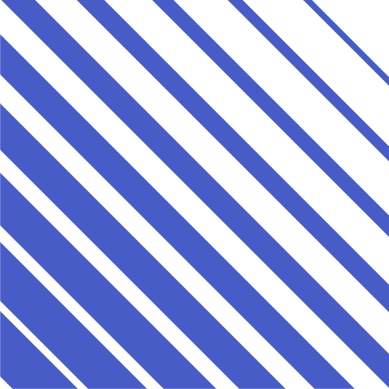 What you will learn
What the NCC is and what it contains
How the NCC is organised
Important terms used in the NCC
Contents of common sections of the NCC’s three volumes
How the NCC is maintained and the role of the ABCB
Other useful resources
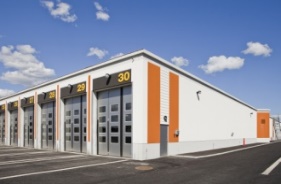 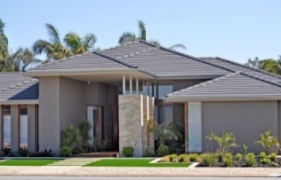 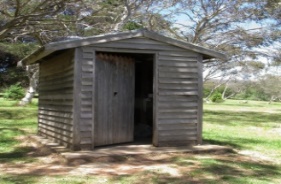 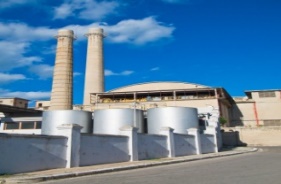 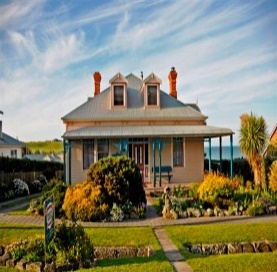 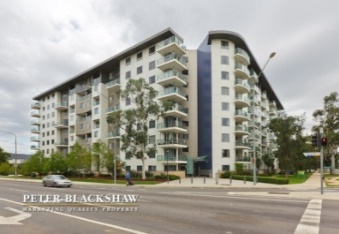 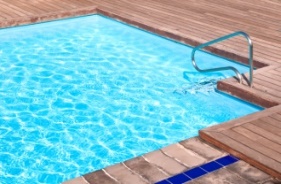 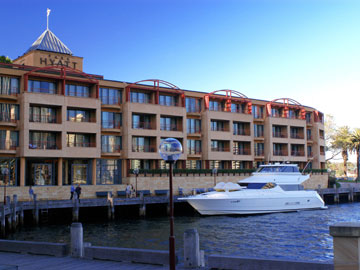 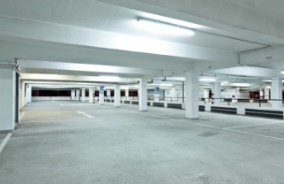 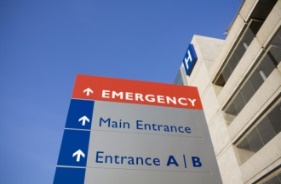 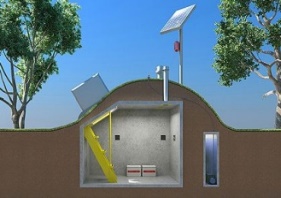 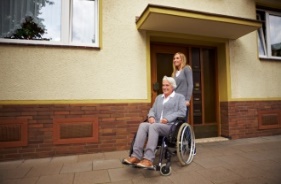 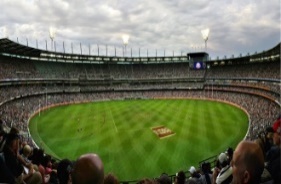 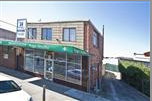 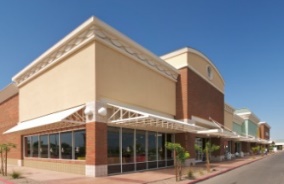 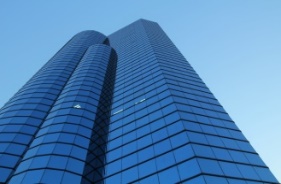 [Speaker Notes: Slide progression
This slide starts with all the text in a single block on the left. 
Sixteen images which illustrate the 16 different building classifications and sub-classifications appear on the right, in blocks of 4 at a time.

Facilitator notes
The purpose of this slide is to prepare the trainees for the training session by quickly summarising what will be covered.

Quickly discuss the points on the screen, but don’t go into a lot of detail.]
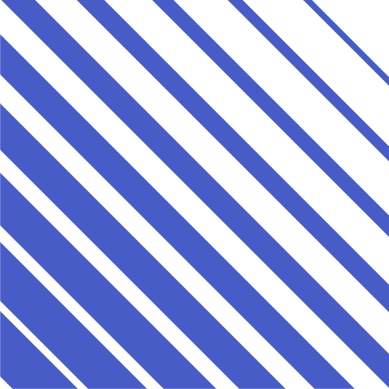 What is the National Construction Code (NCC)?
Establishes minimum necessary standards for:
Safety, including structural safety and safety from fire
Health
Amenity
Accessibility
Sustainability
Can be accessed or downloaded from the ABCB website
A national regulatory code for building and construction throughout Australia
Provides:
The technical basis for design and construction of most types of buildings 
A performance-based code
A single source for most on-site construction requirements
[Speaker Notes: Slide progression
This slide starts with just the question in the banner.
Click once to bring up the left hand block of text.
Click a second time to bring up the right hand block of text.
Press Enter to move to the next slide.

Facilitator notes
This slide summarises the purpose and goals of the NCC. 

Ask the question in the banner, and discuss the trainees’ answers before bringing up the other text. This allows more knowledgeable trainees’ to offer their understanding of the NCC first and reduces the chance that they will think they are being taught the basics.

There is a high likelihood that most trainees will know essentially what the NCC is, but the slide should be helpful in conveying the formal understanding of its purpose and contents. For example, a less experienced builder might only think of the NCC in terms of physical standards for safety and structural integrity, but the code also provides the same consistent, minimum standards for other areas like accessibility and sustainability.

Progress the slide and discuss the key points at the appropriate time to reinforce necessary elements.

If the trainees don’t already have access to a copy of the NCC, take the link through to the ABCB website and show them where to find it, access it and how to download it. Ideally, every trainee would have access to an online or print copy of at least one volume of the NCC during the training, so that they can complete the activities that follow. It would be useful for different trainees to refer to different volumes, as this will reinforce the common content across the volumes.

Things you could discuss on this slide:

The development of a national regulatory code for building and construction was an initiative of the Council of Australian Governments (COAG – the group of state/territory leaders and the Prime Minister), working in cooperation with the construction industry. Specifically:
The first nationally consistent Building Code of Australia (BCA) was published in 1992. 
The performance-based BCA (i.e. the introduction of the overarching Performance Requirements) was released in October 1996. 
The Plumbing Code of Australia (PCA) was introduced in 2011.
So, the full 3 volume NCC has been in existence since 2011, but parts of it were established in 1992 and it took on a performance-based nature from 1996.
Aim is to make compliant building and construction simpler by gathering most of the minimum on-site requirements into one place and increasing consistency across the country.
Covers not just structural and other safety issues but also health and amenity, accessibility (e.g. disabled access) and sustainability (e.g. energy and water efficiency).]
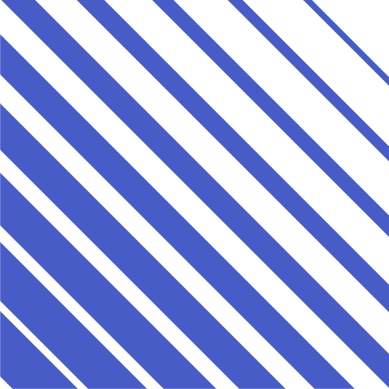 How does the NCC help to regulate building and construction in Australia?
Administrative
Powers and responsibilities
Registration and licensing
Assessment procedures and approvals
Inspection and certification
Offences and penalties
Referrals, objections and appeals
State/Territory 
  Acts and Regulations
Other government legislation
Technical
Building site requirements
Building design requirements
Construction requirements
q
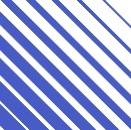 National Construction Code
[Speaker Notes: Slide progression
This slide starts with the question in the banner. It has several different animations that illustrate the regulatory framework in Australia and how the NCC fits into this.
Click to bring up the state/territory Acts and Regulations box.
Click a second time to bring up the Administrative matters and Technical matters boxes with their respective arrows.
Click a third time bring up arrows from the technical regulations to the NCC and from the Building site requirements to the other government legislation box on the right.
Press Enter to move to the next slide which discusses the 3 NCC volumes and the relationship of referenced documents.

Facilitator notes
The purpose of this slide is to place the NCC in context, by explaining where it sits in the regulatory framework for building and construction in Australia.

Ask the question in the banner and give the more knowledgeable trainees the chance to demonstrate their knowledge.

At the appropriate time, bring up the various parts of the illustration and discuss them as needed. As this content is more contextual, the idea is to provide a quick illustration and have a brief discussion before moving on to the detail of the structure and content of the NCC. But if the group appears interested in the overarching regulatory framework, you might like to discuss this in more detail. The notes below include some additional detail that could be useful in this case.

Things you could discuss on this slide include:

Why do we regulate building and plumbing work in Australia? 
The primary purpose is to protect people. Regulating building and plumbing work helps protect the occupants inside a building as well as people outside a building during its construction, its operational life and even its demolition.
Regulating building and plumbing work can help mitigate risks to:
Life safety. For example, when regulation of building work prevents the structural collapse of a building, or the risk of fire in a building. 
Health, amenity and accessibility. For example, managing issues such as dampness, lighting, ventilation and sound transmission, through to sanitation and appropriate access to and within a building.
Energy and water security through minimum sustainability requirements through the reduction of greenhouse gas emissions, energy efficiency, and through the conservation of water in buildings.

Regulation can also increase the resilience of buildings to extreme weather events.
Regulation also aids governments in facilitating acceptable levels of risk. Societal cost‐versus‐benefit analyses can be used to determine whether regulation is necessary to address risks or issues.
Where appropriate, regulation can also be used to establish minimum necessary standards.

The way building regulation works in Australia:
The Australian constitution gives the states and territories general responsibility for regulating building and plumbing activities within each jurisdiction.
Each state and territory enacts legislation and regulations to regulate building and construction in that state or territory. The result is 8 separate systems throughout the country, although it’s worth noting that all 8 are quite similar in many ways.
Typically, each state or territory has at least one Act relating to building and construction. These Acts also have related Regulations that contain the arrangements for different matters. (A key difference between an Act and Regulations is that an Act can only be changed with a vote of the relevant Parliament/legislative body, while generally the appropriate Minister has the authority to change the arrangements in the Regulations. So the distinction between the Act and the Regulations is a legal one that makes it easier and quicker to change elements of the administration of the law when necessary.)

Different aspects of regulation:
Regulatory systems are generally made up of 2 types of regulation - administrative and technical.
Administrative regulations are essential for the running of any efficient regulatory system.  They might include considerations such as:
The powers and responsibilities of the parties involved 
Assessment procedures
Referrals, objections and appeals
The inspection and certification process
Offences and penalties
Registration and licensing of certain categories of practitioners
The formal adoption of the NCC as the source of technical regulation. 

Technical regulations cover 2 areas:
Building site requirements include issues such as the protection of an adjoining property, hoardings to protect the public, signage for hazardous materials, buildings site health and safety, waste management, and environmental controls on building sites.
Design and construction requirements apply directly to buildings and structures themselves. These requirements are brought into legal force by the relevant state and territory legislation, but each state and territory has adopted the NCC as the primary reference document for design and construction requirements. So, this means that rather than legislating all the individual requirements for design and buildings in separate legislation, each state or territory has an Act that adopts the NCC as the regulatory document for building and construction in that jurisdiction.

There are other regulations that can also apply to building projects, including those relating to planning processes including heritage concerns, environmental controls, workplace health and safety, noise management and hazardous materials storage and use.]
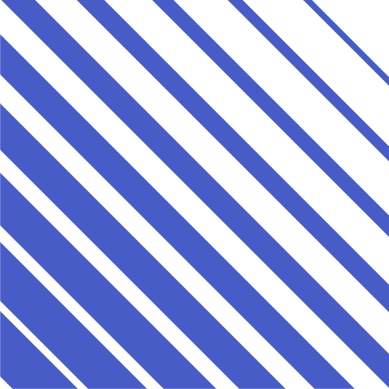 How is the NCC organised?
Volume One
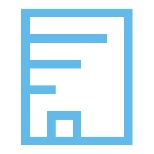 Volume Two
National Construction Code
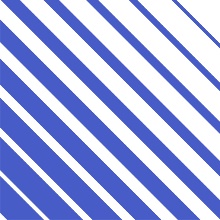 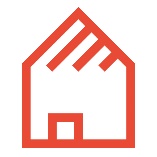 Building Codeof Australia
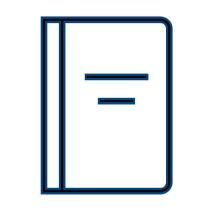 Volume Three
Referenced documents
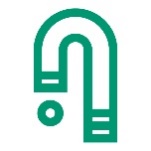 Plumbing Code of Australia
[Speaker Notes: Slide progression
This slide starts with the question in the banner and the box for the NCC on the slide. It has several different animations that illustrate the structure of the NCC and the relationship of referenced documents.
Click once to bring up the 3 boxes for the 3 NCC volumes.
Click a second time to see the highlights that denote the BCA and PCA.
Click a third time to bring up the Referenced documents box.

Facilitator notes
The purpose of this slide is to illustrate the structure of the NCC.

Ask the question in the banner and give the more knowledgeable trainees the chance to demonstrate their knowledge.

At the appropriate time, bring up the various parts of the illustration and discuss them as needed. 

Things you could discuss on this slide include:

The NCC Volumes:
The NCC comprises 3 volumes:
Volume One covers primarily Class 2-9 buildings. These are mostly used by the commercial building sector. Note some of the provisions of Volume One are also applicable to certain Class 1 buildings.
Volume Two covers primarily Class 1 and Class 10 buildings and includes the ABCB Housing Provisions Standard which represent the DTS Provisions for Volume Two. This Volume is mostly used by the domestic building sector, or housing sector. 
Volumes One and Two together are also referred to as the Building Code of Australia or BCA.
Volume Three covers plumbing and drainage requirements for all classes of buildings. It is also referred to as the Plumbing Code of Australia or PCA.

The requirements of the NCC typically apply to (exact application depends on the legislation in the particular state or territory):
Construction of new buildings
New building work within existing buildings
Change of use of a building, e.g. office block converted to apartments, old fire station converted to a B&B, or residence converted to a restaurant
Plumbing and drainage work in new and existing buildings.

Referenced documents:
The NCC references other documents, such as various Australian Standards. 
When a document is referenced in the NCC, it has the same legal force as the NCC, so these referenced documents become regulatory documents themselves. 
So, for example, not all Australian Standards are mandatory standards that must always be complied with. But if an Australian Standard is referenced in the NCC, then compliance with it becomes mandatory, as required under the NCC.

Note that there is more discussion of referenced documents later in the presentation.]
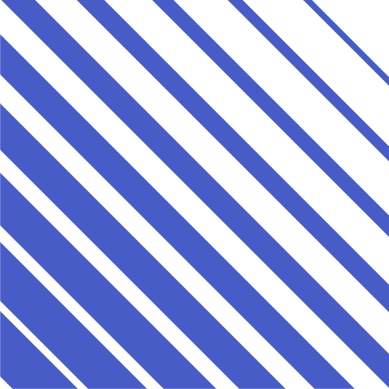 Key terms used in the NCC
Deemed-to-Satisfy (DTS) Solutions specify acceptable ways of meeting the Performance Requirements.
They often reference Australian Standards or other standards and make use of common and well accepted building practices.
Testing and/or evidence may be required during construction to verify that the DTS Solution has been installed correctly.
Assessment Methods are used to demonstrate this compliance.
Assessment Methods are methods that can be used to determine that a Performance Solution or Deemed-to-Satisfy (DTS) Solution complies with the Performance Requirements. 
Assessment Methods are:
Evidence of suitability
Verification Methods, including methods described in the NCC and other acceptable methods
Expert Judgement
Comparison with DTS Provisions.
Performance Requirements specify a level to which some aspect of the design, construction or installation of the building, its plumbing or  its drainage must perform in order to be compliant. 
For example:
The building structure must be able to resist winds up to a certain force.
A cold water service must avoid failure or uncontrolled discharge.
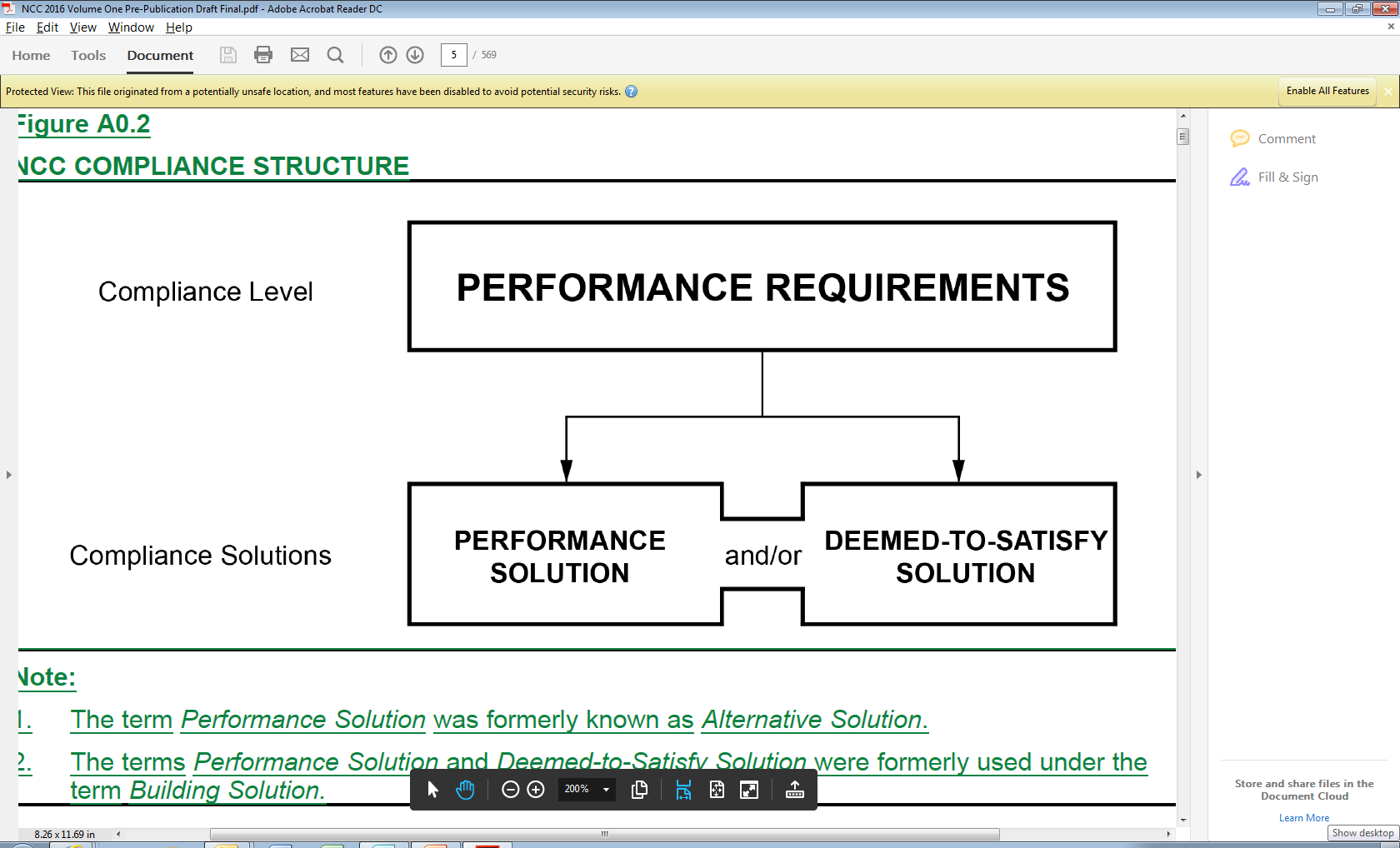 A Performance Solution is a method of complying with the Performance Requirements other than by a Deemed-to-Satisfy (DTS) Solution.
A builder can use a solution other than a DTS Solution, provided that the Performance Solution complies with the relevant Performance Requirements.
Assessment Methods are used to demonstrate the compliance of the Performance Solution.
Compliance level
PERFORMANCE REQUIREMENTS
EXPLANATORY INFORMATION
DEEMED-TO-SATISFY SOLUTION
Explanatory information is non-mandatory information provided for guidance purposes only.
It should be read in conjunction with the technical provisions of the NCC.
It is not called up in state and territory legislation, and never overrides the NCC provisions. 
It appears in shaded boxes in the NCC to distinguish it from the mandatory provisions.
PERFORMANCE SOLUTION
Compliance solutions
Evidence of compliance
ASSESSMENT METHODS
[Speaker Notes: Slide progression
This slide starts with the title in the banner and the diagram on screen.
Select any term (in a black/blue bordered box) to see a popup that explains the meaning of that term.
Click a second time on the term to dissolve the popup definition for that term. 

IT IS BEST TO DISSOLVE ONE DESCRIPTION (by clicking over the relevant term e.g. EXPLANATORY INFORMATION or PERFORMANCE SOLUTION) BEFORE BRINGING UP THE NEXT ONE, AS THE DESCRIPTIONS MAY WRITE OVER THE TOP OF EACH OTHER. 

If you forget to dissolve one description before bringing up the next one, then just click the button for the earlier term again to make its description dissolve.

Facilitator notes
The purpose of this slide is to introduce some key terms used within the NCC that trainees need to be familiar with. These terms are used within the Governing Requirements of the NCC and the Schedules, which are discussed in detail in this module. If the trainees are unfamiliar with these terms, then they will struggle to understand the material they need to look at in the rest of the presentation. For example, the next slide describes the contents of the Governing Requirements, the other Sections of the various NCC Volumes and the Schedules, and it uses the terms Performance Requirements, Verification Methods and Deemed-to-Satisfy (DTS) Provisions. Similarly, later slides contain activities that require trainees to read and interpret various information in the Governing Requirements and the Schedules, which they would struggle to do without any understanding of these key terms.

This slide places the key terms in context, by using a standard illustration of the performance-based nature of the NCC. Note that the aim here is just to illustrate the relationship between the terms to make them easier to understand and differentiate. It is NOT the purpose of this slide to discuss the performance-based code in detail, as this is covered in a separate module, Understanding the performance-based code.  

Discuss the terms on the slide, and popup the descriptions as needed to support the discussion.

Spend only as much time as is needed on this slide and try to avoid getting into excessive detail. If the trainees seem to all be familiar with the terms on the slide, then you might discuss the diagram and terms quickly then move on. If the trainees are unfamiliar with these terms, or are interested in exploring them further, then you could popup the definitions of all 5 terms and discuss them all.  Remember that the aim here is just for the trainees to have sufficient familiarity to be able to read the Governing Requirements and Schedules without confusion.

Note that if the trainees are unfamiliar with all of these terms, it will make more sense to look at the terms in the following order:
Performance Requirements
Deemed-to-Satisfy Solution
Performance Solution
Assessment Methods
Explanatory Information.

Things you could discuss on this slide include:
Performance Requirements specify a level to which some aspect of the design, construction or installation of the building, its plumbing or drainage must perform in order to be compliant. For example:
The building structure must be able to resist winds up to a certain force.
A cold water service must avoid failure or uncontrolled discharge.
The building envelope must minimise energy use to retain a comfortable temperature for the climate in which it is built.
The building elements must resist the passage of smoke, heat and gases for a minimum period of time so that people can evacuate in a fire.

Assessment Methods are methods that can be used for determining that a Performance Solution or DTS Solution complies with the Performance Requirements. Acceptable Assessment Methods are:
Evidence of suitability.
Verification Methods, including methods described in the NCC Volumes and other acceptable methods. So, there are some Verification Methods included after the Performance Requirements in the different volumes and Sections of the NCC.
Expert Judgement.
Comparison with DTS Provisions.

A Performance Solution means a method of complying with the Performance Requirements other than by a DTS Solution. A builder can use a solution other than a DTS Solution, but then must demonstrate how the Performance Solution complies with the relevant Performance Requirements. 

Deemed-to-Satisfy (DTS) Solutions specify acceptable ways of meeting the Performance Requirements. In the law, to deem means to consider something as having certain characteristics. So, the DTS Solution is considered to meet the Performance Requirements, however it must be assessed using an Assessment Method. The DTS Solutions given in the NCC often reference Australian Standards or other standards and make use of common and well accepted building practices.

Explanatory information is non-mandatory information provided for guidance purposes only. It should be read in conjunction with the technical provisions of the NCC. It is not called up in state and territory legislation, and never overrides the NCC provisions.  It appears in shaded boxes in the NCC with a heading that says Explanatory information, so that it is clear that these explanations are not part of the mandatory provisions.]
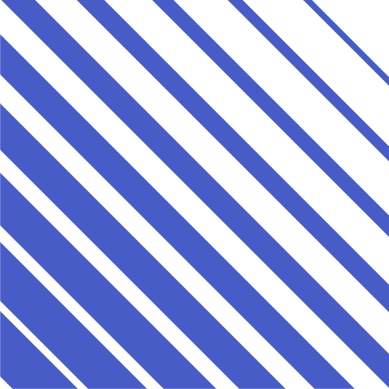 How are the Volumes of the NCC organised?
Governing Requirements
Contains information on the operation and application of the NCC
Identical content across all volumes
Contain all Performance Requirements, Verification Methods, and Deemed-to-Satisfy Provisions in each volume
Various other Sections
Schedules
Contain additional information e.g. State & Territory variations, Definitions
[Speaker Notes: Slide progression
The slide starts with just the question in the banner. 
Click once to see the first column of boxes which illustrates the different sections of the various volumes of the NCC.
Click a second time to see the arrows and the second column of boxes which describe the contents of the various sections. 
After a pause the final images appear, which highlight that the contents of the Governing Requirements and the Schedules are identical across all volumes of the NCC.

Facilitator notes
To use the NCC effectively when designing and building in Australia, you need to be able to quickly find a variety of information within the different volumes and interpret it correctly. To do this easily, you need to understand how the three volumes of the NCC are organised.

Ask the question in the banner and give the trainees a chance to demonstrate their existing knowledge of the structure of the volumes of the NCC.

When appropriate, bring up the first part of the diagram and discuss it. Ask trainees what kind of information they would expect to find in each Section or element of the NCC volumes, and what information they know is there. Again, this step allows knowledgeable trainees to demonstrate their knowledge, thereby keeping them on board with the training.

Then progress the slide to see the second and third parts of the diagram.

Note that the contents of the Governing Requirements and the Schedules are expanded and discussed on other slides later in the presentation. 

Things you could discuss on this slide include:
The first section in all volumes of the NCC is the Governing Requirements, which are the same across all volumes. This includes information on building classifications and the status of referenced documents.
The Governing Requirements are mandatory. This means that to design and build in compliance with the NCC’s requirements, you must apply and comply with the Governing Requirements, as well as the relevant requirements in other sections of the relevant volume/s.
Most of the text in the Schedules is identical across all volumes, but there are some differences relating to state and territory specific requirements. 
The rest of this module looks at the contents of the Governing Requirements and the Schedules in more detail, because these are both more or less the same across the 3 volumes.
The other sections of the NCC (besides the Governing Requirements) contain the various provisions that must be met when building in Australia. These provisions cover many different aspects of building, from the structure, to design of spaces, to the materials used, to the fittings and services installed in buildings.
The 3 volumes of the NCC have different numbers of sections.
The information in the Sections is also organised differently across the different volumes:
The structure of Volume One is similar to the structure of Volume Three, with the Performance Requirements, Verification Methods and DTS Provisions grouped across different sections. 
Volume Two has a slightly different structure. Again the Performance Requirements, Verification Methods and DTS Provisions are grouped across different sections, however there are additional DTS Provisions which can be found in the ABCB Housing Provisions Standard. 
The details of the contents of the other sections of each volume, are discussed in other training modules. (Specifically, Using NCC Volume One, Using NCC Volume Two and Using NCC Volume Three).

So, this module focuses on understanding the structure and purpose of the NCC and on using and interpreting the content that is common across the three volumes of the NCC.]
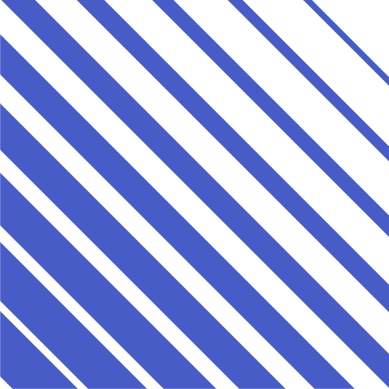 What do the Governing Requirements contain?
Specifications
There are 3 Specifications in the Governing Requirements:
Specification 1 Fire-resistance of building elements – sets out the procedures for determining the Fire Resistance Level (FRL) of building elements
Specification 2 Description of elements referred to in Specification 1
Specification 3 Fire hazard properties
Part A1 Interpreting the NCC
Part A1 explains important concepts for interpreting and applying the NCC, including:
Distinguishing between mandatory and non-mandatory/ informative content
Interpreting defined terms
Understanding Application, Limitation and Exemption statements in the NCC
Understanding references to buildings generally and to buildings of particular classifications
Part A2 Compliance with the NCC
There are multiple ways of complying with the requirements of the NCC, which are:
Using a Performance Solution.
Using a Deemed-to-Satisfy (DTS) Solution.
Using a combination of a Performance Solution and a DTS Solution.
Part A2 explains these different methods for complying with the NCC.
Part A3 Application of the NCC in States and Territories
The NCC has legal force throughout Australia, through references in relevant state and territory building and plumbing legislation
In some situations, a state or territory enforces a variation, addition or deletion to the NCC
Part A3 explains the legal status of the NCC and State and Territory variations, additions or deletions
Variations are flagged in the text and in Schedules 4-11 of each volume
Part A4 NCC Referenced documents
The NCC references other technical documents extensively
Examples are Australian Standards, ABCB Protocols, ABCB Standards and other publications
Part A4 explains the status of these documents, e.g.:
Where to find edition information
What to do when there are differences between referenced documents and the NCC
Adoption and compliance with referenced documents
Part A5 Documentation of design and construction
It may be necessary to demonstrate that a particular material, product, form of construction or design meets the NCC requirements and is fit for purpose
Evidence can include certificates, reports, Product Technical Statements, a WaterMark Licence, calculations and other documentation
Part A5 describes the particular forms that evidence of suitability can take for the different NCC volumes
Part A6 Building classification
Building classification determines which requirements must be complied with, and which volumes of the NCC must be referenced
Classification depends on the building’s intended use and characteristics
Part A6:
Defines all the NCC building classifications and sub-classifications
Includes explanatory information and helpful diagrams to illustrate the defining characteristics of different building classifications
Part A7 United buildings
Multiple buildings may be treated as united buildings if they are:
Connected through openings in the walls dividing them, and
Used as a single building.
Together they must comply with all the requirements of the NCC as though they are a single building
This has implications for a range of Performance Requirements, in particular around fire safety, access and egress, and health and amenity
Part A7 provides discussion of united buildings and examples of different treatments
 Part A1 Interpreting the NCC
 Part A2 Compliance with the NCC
 Part A3 Application of the NCC in    States and Territories
 Part A4 NCC Referenced documents
 Part A5 Documentation of design    and construction
 Part A6 Building classification
 Part A7 United buildings
Specifications
[Speaker Notes: Slide progression
The slide starts with just the question in the banner.
Click once to bring in the names of Parts A1 – Specifications on the left.
Click on any Part name on the left to bring up a description of the contents of that Part on the right.
Click on the Part name on the left a second time to dissolve the description for that Part.

IT IS BEST TO DISSOLVE ONE DESCRIPTION (by clicking over the relevant Part title text e.g. Part A1 Interpreting the NCC) BEFORE BRINGING UP THE NEXT ONE, AS THE DESCRIPTIONS WRITE OVER THE TOP OF EACH OTHER. 

If you forget to dissolve one description before bringing up the next one, then just click the button for the earlier Part again to make its description dissolve.

Facilitator notes
Ask the question in the banner and give the trainees a chance to show what they already know about the Governing Requirements. Ask them to look at the Governing Requirements in any volume of the NCC (online or printed), to see the structure of the Section and the contents of each Part.

Then bring up the list of Parts and discuss what is in each Part.  The aim here is to get the trainees to look at the Governing Requirements, and to make sense of what it contains. The NCC can be viewed or downloaded on the ABCB website (ncc.abcb.gov.au).

You can choose to look at the descriptions for as many or as few of the Parts of the Governing Requirements as you like:
If you think the trainees seem to be familiar with the various Parts or you are pressed for time, you could just skip the descriptions entirely. You could just talk briefly about the contents of each Part and then move on to the questions on the following slides.
If you want to spend longer discussing the contents of these sections, then you can take the time to look at and discuss the descriptions for all of the Parts. 
Or you could choose to look at the descriptions for just those Parts which have less obvious or more complex contents, or which are particularly of interest to the trainees. For example, you might only look at the descriptions for:
Part A1 Interpreting the NCC, which contains information that is vital for understanding how to interpret the various provisions of the NCC.
Part A2 Compliance with the NCC, which outlines the compliance pathways.
Part A6 Building classification, which describes the different building classifications and potentially needs to be referred to extensively over time (depending on the kind of building work each trainee is engaged in).

Select any Part that you want to discuss in more detail and discuss the description. If appropriate, ask the trainees to open that Part in any volume of the NCC and look at the contents. But remember that you are trying to present an overview of the whole of the NCC in this module, rather than discussing the content of any Part in detail. Note that the contents of Part A2 Compliance with the NCC and Part A6 Building classifications are discussed in detail in other NCC Tutor training modules. (Specifically, Understanding the performance-based code and Understanding building classifications).

The next 4 slides contain activities that ask the trainees to find and interpret information within the Governing Requirements.  Note that these activities do not include Part A2 or Part A6 because these are covered in detail in other NCC Tutor modules. 

Notes for general discussion
During the discussion on this slide, you could make the following points:
The Governing Requirements are mandatory and provide the rules and instructions for using and complying with the NCC. 
Compliance with the NCC includes compliance with the Governing Requirements. These represent over-arching requirements that apply to all buildings and all types of construction.
It is therefore important to understand the content of the Governing Requirements and to refer to it when necessary, to check that they are applying the requirements of the NCC correctly.
The contents of the Governing Requirements are the same across all volumes of the NCC. If they are familiar with the content of this Section from one Volume, then they are familiar with the content in the other Volumes.
The details of defined terms, State and Territory variations and referenced documents are in the Schedules, which are discussed later in this module.
A state and territory may vary requirements to take account of differences in geography, climate or policy or for other technical reasons. For example, Victoria requires compliance with special provisions for safety barriers at motor vehicle race tracks. 
State and Territory variations and additions are identified in each volume of the NCC. They are always highlighted in some way. All state and Territory variations/additions are contained in Schedules 4 to 11.]
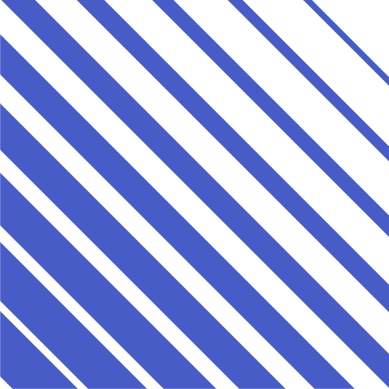 Match each term from Part A1 to its meaning
Specifies a restricted set of circumstances in which a requirement or provision applies
Exemption
Provides additional instructions for a requirement or provision
Limitation
Note
Specifies when and where a requirement or provision applies
Specifies circumstances in which a requirement or provision does not apply
Application
[Speaker Notes: Slide progression
This slide starts with the title in the banner and 4 explanations of key terms from Part A1 listed.  
Click to animate the term that matches each explanation, in order from top to bottom.
The final answer animates after the third one, without any need for action, because the answer is obvious.

Facilitator notes
The purpose of this slide is to practice using and interpreting Part A1 of the Governing Requirements. It focuses on distinguishing between 4 key terms used within the NCC and defined in Part A1 of the NCC.

Read all the explanations first and all the possible answers. 

The explanations are paraphrased from the text of Part A1 so that the trainees really have to consider the meanings and terms together, and they should also check the actual text of Part A1. 

In particular, trainees may have trouble distinguishing between the explanations of Application and Limitation. They may need to identify the explanation for Application at Option 3 in order to realised that the explanation at Option 1 is a better match for the term Limitation.

Then go through each explanation in order, and display the matching term as you go.
Specifies a restricted set of circumstances in which a requirement or provision applies = Limitation
Provides additional instructions for a requirement or provision = Note
Specifies when and where a requirement or provision applies = Application
Specifies circumstances in which a requirement or provision does not apply = Exemption]
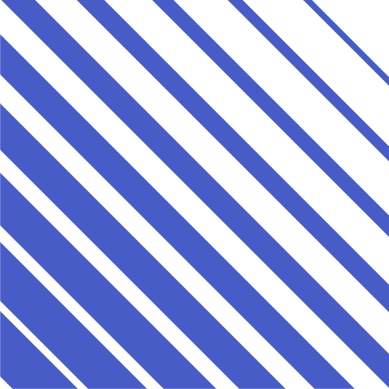 True or False?
Sorry, that’s not right. 
The NCC provides nationally consistent building and plumbing codes which have effect through legislation in each of the states and territories, but it can be overridden by other State or Territory legislation.
According to the  Governing Requirements, the NCC is the paramount building and plumbing legislation in all Australian states and territories, and cannot be overridden by any other legislation.
True
Yes, that’s right.
The NCC provides nationally consistent building and plumbing codes which have effect through legislation in each of the states and territories, but it can be overridden by other State or Territory legislation.
False
[Speaker Notes: Slide progression – adjust answers
This slide starts with the question in the banner, and a statement below, with options of True and False with radio buttons.
Click once on either the True or False option (or the radio button for either) to see a response.
Click again on the same option to get rid of the response. 

Facilitator notes
The purpose of this slide (and others) is to practice using and interpreting Part A3. It focuses on the status of the NCC vis a vis other state or territory legislation.

Ask the question and discuss the trainees’ answers. Refer trainees to Part A3 of the Governing Requirements of the NCC.

When you are ready, click to bring up the answer.

Correct answer: False

Incorrect answer: True]
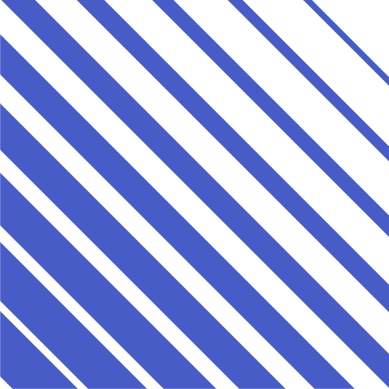 Which takes precedence – the NCC or a referenced document, if there is a difference?
Yes, that’s right. The NCC always overrules any referenced document, if there’s a difference between them.
The NCC always takes precedence over a referenced document.
No, that’s not right. Try again.
No, that’s not right. Try again.
The NCC sometimes take precedence, depending on the circumstances.
The referenced document always takes precedence over the NCC.
No, that’s not right. Try again.
You need to get an expert opinion to work out which one takes precedence.
[Speaker Notes: Slide progression
This slide starts with the question in the banner and possible options below.
Click on any answer or its radio button to see a popup response. 
Click an option/radio button a second time to remove the popup. 
Be careful not to click outside the options, or you may inadvertently progress to the next slide.
Press Enter to progress to the next slide.

Facilitator notes
The purpose of this slide is to practice using and interpreting Part A4 of the Governing Requirements. It focuses on an important understanding about the status of referenced documents versus the NCC, where these contradict each other.

Ask the question and discuss the trainees’ answers. Refer them to Part A4 of the Governing Requirements of the NCC.

Select any option to see a response in a popup. 

Correct Answer:
Option 1:  Yes, that’s right. The NCC always overrules any referenced document, if there is a difference between them.

Incorrect answers:
Options 2, 3, and 4: No, that’s not right. Try again.]
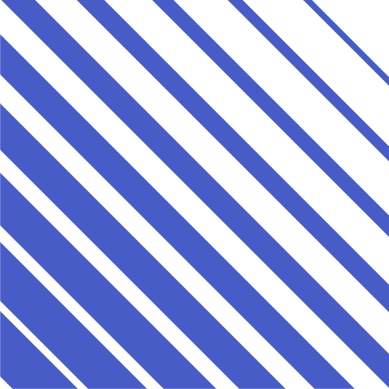 True or False?
Sorry, that’s not right. 
The same kind of documentation can be used to provide evidence of suitability for NCC Volume One and NCC Volume Two (the BCA). 
However, evidence of suitability for NCC Volume Three (the PCA) requires different documentation.
According to the Governing Requirements, the allowable evidence of the suitability for Volumes One and Two is different.
True
Yes, that’s right.
The same kind of documentation can be used to provide evidence of suitability for NCC Volume One and NCC Volume Two (the BCA). 
However, evidence of suitability for NCC Volume Three (the PCA) requires different documentation.
False
[Speaker Notes: Slide progression – adjust answers
This slide starts with the question in the banner, and a statement below, with options of True and False with radio buttons.
Click once on either the True or False option (or the radio button for either) to see a response.
Click again on the same option to get rid of the response. 

Facilitator notes
The purpose of this slide is to practice using and interpreting Part A5 of the Governing Requirements. It focuses on the differences and similarities between what constitutes acceptable documentation of the suitability of a building’s design or construction.

Ask the question and discuss the trainees’ answers. Refer trainees to Part A5 of the Governing Requirements of the NCC.

When you are ready, click to bring up the answer.


Correct answer: False

Incorrect answer: True]
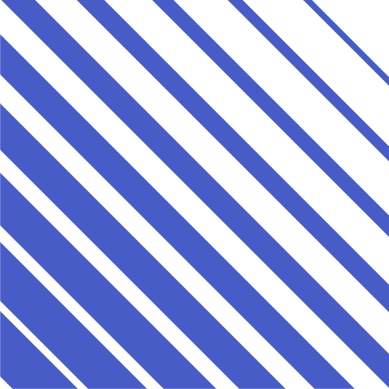 What do the Schedules contain?
Schedule 1 Definitions
Schedule 1 contains a list of defined terms, and contains a list of abbreviations and symbols used in the NCC with their meanings.
A defined term has a precise meaning in the NCC, which may not be exactly the same as what it means when used for other purposes.
Defined terms are italicised in the text of the NCC.
Includes maps and tables of alpine areas, climate zones and wind classes, and some illustrative diagrams
The list of defined terms and definitions is exactly the same in all volumes.
Schedule 2 Referenced documents
Schedule 2 contains a table that lists:
All the Australian Standards, ABCB Protocols, ABCB Standards and other documents referenced in the NCC
Where each document is referenced in each volume
Documents are listed in the following order:
Australian/New Zealand/ISO Standards, in number order
Other referenced documents, in alphabetical order
The list of referenced documents is exactly the same in all volumes.
Schedule 3 Commonwealth of Australia
This Schedule outlines a number of Commonwealth legislative instruments that practitioners may need to be aware of.
These instruments include Acts, regulations, codes and standards that may affect the design, construction and/or performance of buildings. 
The content of this Schedule is the same in all volumes.
Schedules 4 to 11 State and Territory Additions and Variations
These Schedules contains the details of additions and variations to the provisions within the NCC.
There is a schedule for each State or Territory.
Details of changes are given, including additions, deletions, and changes to wording.
In all volumes, the body of the document provides a reference to the variations or additions, but does not contain the actual text of the variation or addition.
In the ABCB Housing Provisions Standard, the above also applies.
 	Schedule 1 Definitions
	Schedule 2 Referenced documents
 	Schedule 3 Commonwealth of   	Australia
 	Schedules 4 to 11 State and 	Territory Additions and Variations
[Speaker Notes: Slide progression
The slide starts with just the question in the banner.
Click once to bring in the names of Schedules 1 - 11 on the left.
Click on any Schedule name on the left to bring up a description of the contents of that Schedule on the right.
Click on the Schedule name on the left a second time to dissolve the description for that Schedule.

IT IS BEST TO DISSOLVE ONE DESCRIPTION (by clicking over the relevant Schedule title) BEFORE BRINGING UP THE NEXT ONE, AS THE DESCRIPTIONS WRITE OVER THE TOP OF EACH OTHER. 

If you forget to dissolve one description before bringing up the next one, then just click the button for the earlier Schedule again to make its description dissolve.

Facilitator notes
Ask the question in the banner and give the trainees a chance to show what they already know about the Schedules. Ask them to look at the Schedules in any volume of the NCC (online or printed), to see their structure and contents.

Then bring up the list of Schedules and discuss what is in each Schedule.  The aim here is to get the trainees to look at the Schedules, either online or in print, and to make sense of what they contain. The NCC can be viewed or downloaded on the ABCB website (ncc.abcb.gov.au).

You can choose to look at the descriptions for as many or as few of the Schedules as you like:
If you think that the trainees seem to be familiar with the various Schedules or you are pressed for time, you could just skip the descriptions entirely. You could just talk briefly about the contents of each Schedule and then move on to the questions on the following slides.
If you want to spend longer discussing the contents of these Schedules, then you can take the time to look at and discuss the descriptions for all of them. 
Or you could choose to look at the descriptions for just those Schedules which have less obvious or more complex contents, or which are particularly of interest to the trainees. For example, you might only look at the descriptions for:
Schedule 1, which contains the definitions of defined terms. 
Schedule 2, which contains a list of referenced documents.
Schedule 3, which contains Commonwealth of Australia advice.
Schedule 4-11, which contains State and Territory variations.

Select any Schedule that you want to discuss in more detail and discuss the description. If appropriate, ask the trainees to open that Schedule in any volume of the NCC and look at the contents. But remember that you are trying to present an overview of the whole of the NCC in this module, rather than discussing the content of any aspect in detail. 

The next two slides contain activities that ask the trainees to find and interpret information within the Schedules.]
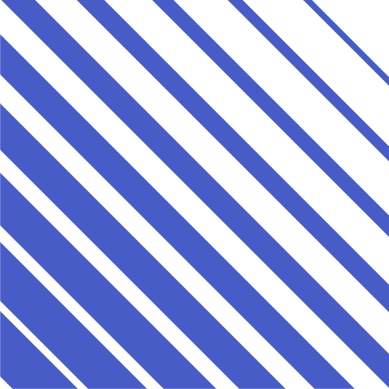 Interpreting the NCC Schedules
Question 5  
In which Volumes of the NCC are the following Australian Standards referenced:
AS/NZS 4600 Cold-formed steel structures?
AS 2049 Roof tiles?
AS/NZS 3500 Part 4 Plumbing and drainage – Heated water services?
Question 1
In NCC Volume One, clause C2D2 Type of construction required, describes the type of construction required in different types of buildings. 
In which State or Territory are there variations to this clause, and where will you find the details of the variations?
Question 4  
What is the difference between the terms waterproof and  water resistant, as they are used within the NCC?
Question 2
What do the following abbreviations mean, when they are used within the NCC:
AS?
HS?
RSET?
SHGC?
Question 3  
In which States or Territories can you find areas designated as alpine areas according to the NCC?
Question 1
Question 2
Question 3
Schedule 1 Definitions
Waterproof means the property of a material that does not allow water to penetrate through it
Water resistant means the property of a system or material that restricts water movement and will not degrade under conditions of water
Schedule 2 Referenced documents
AS/NZS 4600 = Volume One, B1D4; Volume Two, H1D6; Housing Provisions, 5.3.3, 6.3.6
AS 2049 = Volume One, F3D2; Volume Two, H1D7
AS/NZS 3500 Part 4 = Volume Three, B2D2, B2D6, B2D7, B2D8, B2D9, B2D11
Schedule 1 Definitions
AS = Australian Standard
HS =  Horizontal fire spread
RSET = Required Safe Egress Time 
SHGC = Solar Heat Gain Coefficient
Schedule 1 Definitions
Alpine area
Figure 1 Alpine areas
Table 1 Alpine areas where snow loads are significant
New South Wales, Victoria and Tasmania
Question 4
Schedule 8 South Australia
Section C Fire resistance
Clause SA C2D2(1), (3) and (4)
Question 5
[Speaker Notes: Slide progression
This slide starts with the title in the banner and 5 question buttons on the left with the blue dividing line.
Click each button to see the corresponding question on the right.
Click a second time to see the answer to the question at the bottom on the right in a blue highlight box.
Click the same button a third time to dissolve the question and answer. 

IT IS BEST TO DISSOLVE ONE ANSWER BEFORE BRINGING UP THE NEXT ONE, AS THE QUESTIONS AND ANSWERS WRITE OVER THE TOP OF EACH OTHER. Just keep clicking on the question –  the first click brings up the question, the second click brings up the answer, and the third click makes both disappear. Then repeat for the next question. 

If you forget to dissolve one question and answer before bringing up the next one, then just click the button for the earlier question again to make it and its answer dissolve.


Facilitator notes
The purpose of this slide is to allow the trainees to familiarise themselves with the contents of the NCC Schedules. The aim is to give the trainees confidence that they can locate information in the Schedules and understand what they contain. 

Each question requires the trainees to answer a question about the contents of one of the NCC Schedules. The relevant Schedule number is given in some cases to make the tasks quicker.

You can choose to complete as many or as few of these questions as you like:
If you think that the trainees seem to be familiar with the structure of the Schedules or you are pressed for time, you could just skip this slide entirely. Instead you could just talk about the contents of the Schedules and have the trainees flick through them as you do this.
Or you could choose to ask just a selection of the questions. Note that the questions and answers are listed below so that you can easily identify which ones you would like to present.
If you want to spend longer looking at the contents of the Schedules, you can go through all six questions. 

Select a question and give the trainees’ time to find their answers in the Schedules of one of the NCC Volumes. Discuss their answers, emphasising which Schedule each answer is found in and what each Schedule can be used for.

General points that could be made on this slide while working through the questions:
The contents of the Schedules are essentially the same across all volumes.
So, while Schedules 4 to 11 always contains information on State and Territory variations, the actual content of the variations listed in each Volume is different.
Definitions are specific to the NCC, so it is important not to assume that they understand the meaning of a definition. The definitions in Schedule 1 define the precise meaning of key words and expressions for the purposes of the NCC. The NCC refers to these as “defined terms”.
All of the terms that are defined in Schedule 1 are italicised in the text of the NCC. So, if you see an italicised word in the NCC, you should check its definition in Schedule 1 to ensure that you understand exactly what it means in the context of the NCC.
Schedule 2 lists all the Referenced documents referenced in any volume of the NCC. Most of these are common Australian Standards that are adopted as DTS means of complying with the Performance Requirements. Others are ABCB Standards and similar technical documents.
Schedule 2 specifies the applicable version of any referenced document, all of which are referenced by edition date and amendment number. New versions of a referenced document may not automatically be adopted within the NCC, so always check that you are using the correct version of a referenced document.
As discussed previously, the NCC takes precedence over any referenced document, which means that if there is a difference between any referenced document and the NCC, then the provisions of the NCC overrule the contents of the referenced document.
Generally the NCC references 3 specific types of standards:
Testing Standards, e.g. AS 1530 suite relates to the fire testing methods on building materials
Design Standards, e.g. AS 1720 relates to design methods for timber structures
Installation Standards, e.g. AS 2050 relates to the installation of roof tiles.

Questions and answers

Question 1: In NCC Volume One, clause C2D2 Type of construction required, describes the type of construction required in different types of buildings. 
In which State or Territory are there variations to this clause, and where will you find the details of the variations?
Schedule 8 South Australia
Section C Fire resistance
Clause SA C2D2(1), (3) and (4)

Question 2: What do the following abbreviations mean, when they are used within the NCC:
AS?
HS?
RSET?
SHGC?

Schedule 1 Definitions
AS = Australian Standard
HS =  Horizontal fire spread
RSET = Required Safe Egress Time 
SHGC = Solar Heat Gain Coefficient

Question 3: In which states or territories can you find areas designated as alpine areas according to the NCC?
Schedule 1 Definitions
Alpine area
Figure 1 Alpine areas
Table 1 Alpine areas where snow loads are significant
New South Wales, Victoria and Tasmania 

Question 4: What is the difference between the terms waterproof and water resistant, as they are used within the NCC?
Schedule 3 Definitions
Waterproof means the property of a material that does not allow water to penetrate through it
Water resistant means the property of a system or material that restricts water movement and will not degrade under conditions of water

Question 5: In which volumes of the NCC are the following Australian Standards referenced:
AS/NZS 4600 Cold-formed steel structures?
AS 2049 Roof tiles?
AS/NZS 3500 Part 4 Plumbing and drainage – Heated water services?

Schedule 2 Referenced documents
AS/NZS 4600 = Volume One, B1D4; Volume Two, H1D6; ABCB Housing Provisions Standard, 5.3.3, 6.3.6
AS 2049 = Volume One, F3D2; Volume Two, H1D7
AS/NZS 3500 Part 4 = Volume Three, B2D2, B2D6, B2D7, B2D8, B2D9, B2D11]
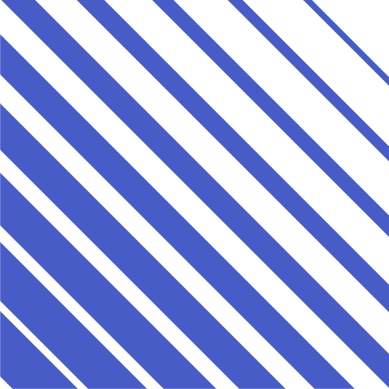 Where would you look for information about…
…what the acronym FRL means and how you can work out the FRL of a building element?
Schedule 1 Definitions explains that the acronym FRL stands for fire-resistance level and provides the definition of fire-resistance level (FRL)
Specification 1 Fire-resistance of building elements, Governing Requirements, explains the procedures for determining the FRL of building elements
[Speaker Notes: Slide progression
This slide starts with the title in the banner, and the 2 parts of the question.
Click to see the answer to the question in a highlight box below.

Facilitator notes
The purpose of this slide (and others) is to review the content of the module, specifically the Schedules. Note that this question requires the trainees to look at:

Schedule 1 Definitions; and
Specification 1 Fire-resistance of building elements, Governing Requirements. 

Ask the question and discuss the trainees’ answers. Refer trainees to the Schedules and Governing Requirements in the NCC and give them time to find the answers, as needed.

When you are ready, click to bring up the answer.]
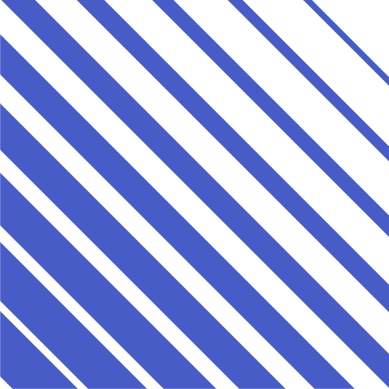 Match the Part in the Governing Requirements to its contents…
Building Classification
Part A1
Application of the NCC in States and Territories
Part A2
Interpreting the NCC
Part A3
Documentation of Design and Construction
Part A4
Compliance with the NCC
Part A5
Referenced Documents
Part A6
[Speaker Notes: Slide progression
This slide starts with the title in the banner and 6 Parts of the Governing Requirements across all volumes listed. 
Click anywhere to animate the title/subject for each Part, in order from top to bottom.
The final answer animates after the fifth one, without any need for action, because the answer is obvious.

Facilitator notes
The purpose of this slide is to review and practice the structure of the Governing Requirements across all NCC volumes.

It is helpful for trainees to be familiar with what this Section of the volumes includes. This simple activity can also help to increase trainees’ confidence in using any of the volumes.

Go through each Part in order, and display the answers as you go.

Part A1 = Interpreting the NCC
Part A2 = Compliance with the NCC
Part A3 = Application of the NCC in States and Territories
Part A4 = Referenced documents
Part A5 = Documentation of design and construction
Part A6 = Building classification]
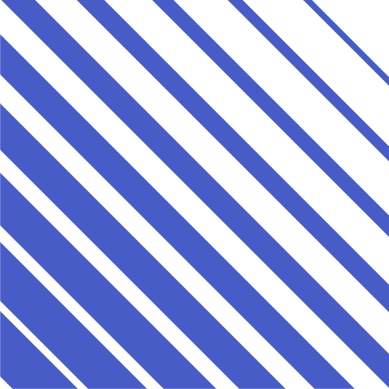 True or False?
Yes, that’s right.
All buildings must comply with both the:
Governing Requirements, and
Relevant Performance Requirements from other Sections of the NCC.
Compliance with the provisions within the Governing Requirements is mandatory.
True
Sorry, that’s not right.
All buildings must comply with both the:
Governing Requirements, and
Relevant Performance Requirements from other Sections of the NCC.
False
[Speaker Notes: Slide progression
This slide starts with the question in the banner, and a statement below, with options of True and False with radio buttons.
Click once on either the True or False option (or the radio button for either) to see a response.
Click again on the same option to get rid of the response. 

Facilitator notes
The purpose of this slide (and others) is to review the content of the module. In this case, the question reviews a key learning which is that compliance with the Governing Requirements is mandatory. This is a core understanding that the trainees need to have when they have completed the training.

Ask the question and discuss the trainees’ answers. Refer trainees to Part A2 of the NCC, if necessary.

When you are ready, click to bring up the answer and discuss.

Correct answer: True

Incorrect answer: False]
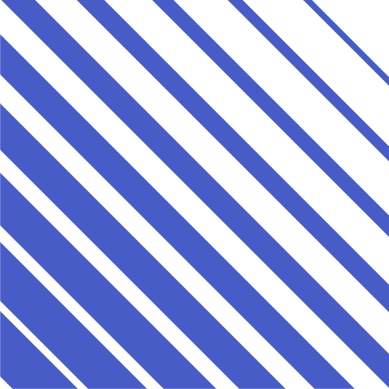 Match the Schedules to their contents…
Schedule 4
Tasmania
Schedule 1
Referenced Documents
Schedule 9
Australian Capital Territory
Schedule 8
Definitions
Schedule 2
South Australia
[Speaker Notes: Slide progression
This slide starts with the title in the banner and 5 of the 11 Schedules listed on the left.  Possible Schedule numbers are listed on the right.
Click anywhere to animate the answer for each Schedule, in order from top to bottom.
The final answer animates after the fourth one, without any need for action, because the answer is obvious.

Facilitator notes
The purpose of this slide is to review and practice the structure and contents of the Schedules in the NCC.

Note that there is a small amount of variation in the naming of the Schedules between the Volumes, as they appear in the General Table of Contents. This activity uses the name that is most commonly used for each Schedule.

Go through each Schedule name in order, and display the answers as you go.
Tasmania = Schedule 9
Referenced documents =  Schedule 2
Australian Capital Territory =  Schedule 4
Definitions =  Schedule 1
South Australia = Schedule 8]
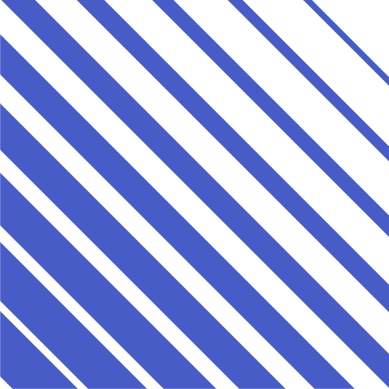 How is the NCC maintained?
The ABCB authors and maintains the NCC
The Board and its technical committees consist of Government and industry representatives
Administers the CodeMark and WaterMark Product Certification Schemes
Amended and reissued on a three year cycle by the Australian Building Codes Board (ABCB)
Occasionally amended ‘out-of-cycle’
Last major edition = NCC 2019 Amendment 1
New NCC edition due in Sep 2022.
Next major NCC edition is due in 2025
[Speaker Notes: Slide progression
This slide starts with the question in the banner and the left hand block of text visible.
Click once to see the right hand block of text which explains the ABCB’s responsibility for maintaining the NCC.
Press Enter to progress to the next slide.

Facilitator notes
The purpose of this slide is to explain how the NCC is maintained and the role of the ABCB.

Ask the question in the banner first to allow knowledgeable trainees to demonstrate what they know. 

Discuss their answers then progress the slide at the appropriate time and discuss the contents.

Progress the slide again and discuss the role of the ABCB.

Other things you might want to discuss on this slide are noted below.

Amendment of the NCC:
The NCC is amended and reissued on a regular schedule, to provide certainty for users who rely on it. 
The regular schedule is 3 years but since starting this schedule, minor amendments have been made within this schedule to respond to Ministerial priorities.
In the past the NCC was amended every 6 months, and then annually. But industry considered this too frequent; it did not give them sufficient time to prepare for changes before they were introduced.
In 2015, the nine Governments (the State and Territory Governments and the Australian (Federal) Government) agreed to extend the amendment cycle to every three years to give industry appropriate lead time to find out about and prepare for the new NCC before it was introduced.
There is provision for the NCC to be amended outside of this regular cycle to address urgent issues. This only occurs in rare circumstances and only if the justification for the amendment meets strict criteria. When this occurs, it is an ‘out of cycle amendment’.

The role of the ABCB
The ABCB, like the NCC, was formed under the initiative of the Council of Australian Governments (COAG). 
Its role is to maintain and issue the NCC and to support the states and territories and practitioners in using the NCC.
The ABCB website describes its aims and mission and provides access to all the materials it produces, including the NCC itself.]
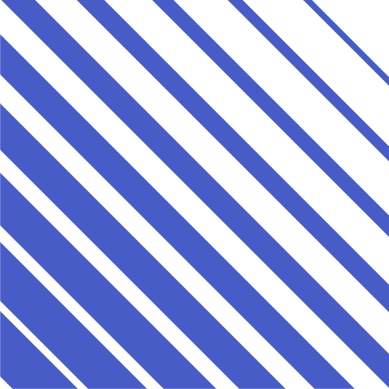 Other useful resources
Supporting materials
Non-mandatory
Provide guidance, examples and tools
Case studies
Calculators
Training materials
YouTube videos
ABCB Standards
Are referenced documents
Contain additional requirements that are consistent with the objectives of the NCC
E.g. ABCB Standard for Construction of buildings in flood hazard areas
Handbooks
Non-mandatory
Provide guidance on specific topics where regulation is not appropriate or to further support NCC provisions
E.g. Warm water systems handbook
[Speaker Notes: Slide progression
This slide starts with the title in the banner.
Click once to see the left hand block of text which discusses the ABCB Standards.
Click a second time to see the centre block which discusses the handbooks issued by the ABCB.
Click a third time to see the right hand block of text which lists other available support materials.
Press Enter to progress to the next slide.

Facilitator notes
The purpose of this slide is to discuss other resources that may be useful to the trainees when they are using the NCC.

Discuss the contents and purpose of the ABCB Standards and Handbooks, and the supporting materials.

If helpful, you can take the links to the linked documents on the ABCB website. You could demonstrate how to download these documents and how to locate other Standards or Handbooks on the ABCB website.

Emphasise that:
The ABCB Standards are mandatory once they are referenced in the NCC.
The Handbooks are not mandatory. They provide guidance and examples and explanatory text, but nothing in them needs to be complied with in order to comply with the NCC.
The supporting materials are also not mandatory, but may be useful.]
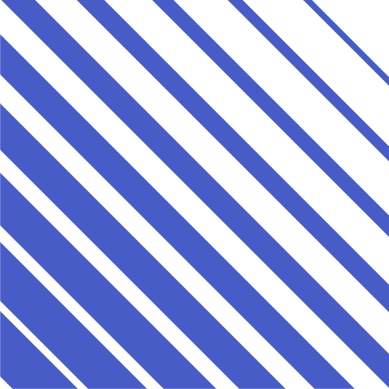 Summary
NCC Volume Three
Section A Governing Requirements
Other Sections - plumbing and drainage provisions for all building classes
Schedules
NCC Volume One
Section A Governing Requirements
Other Sections –provisions for Class 2-9 buildings
Schedules
NCC Volume Two
Section A Governing Requirements
Section H – Class 1 and 10 buildings
ABCB Housing Provisions Standard 
Schedules
[Speaker Notes: Slide progression
This slide starts with the main heading and the leftmost block, with the first dividing line.
Click once to bring up the centre block.
Click a second time to bring up the rightmost block.

Facilitator notes
The purpose of this slide is to summarise the key content of the module briefly, in order to reinforce that content.

Briefly discuss the contents of the slide.]
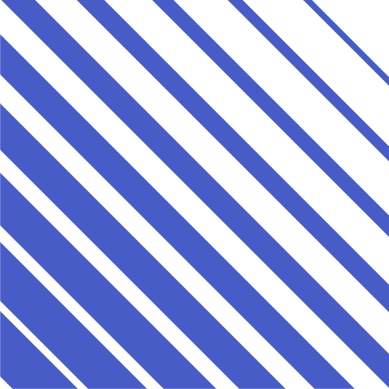 Key points
Other Sections:
Mandatory Performance Requirements
Verification Methods
DTS Provisions
Governing Requirements:
Are mandatory
Same content across all three Volumes
Schedules:
Same across all three Volumes
State and Territory appendices, definitions, referenced documents
Maintained by the ABCB
Re-issued regularly
Access or download from the ABCB website
[Speaker Notes: Slide progression
This slide starts with the main heading and the text in the top left block, with the first 2 dividing lines.  
Click once to see the bottom left block appear.
Click a second time to see the top right block appear.
Click a third time to see the bottom right block appear.

Facilitator notes
The purpose of this slide is to summarise some of the key points in the module briefly.

Briefly discuss the contents of the slide.]
Questions?
[Speaker Notes: Slide progression
This slide starts with the questions heading and three images. 

Facilitator notes
The purpose of this slide is to act as a non-intrusive background while giving trainees the opportunity to ask any final questions.]